Introduction(PART 1)
What is a Neural Network?
Neural network is a general name including both 
Biological neural networks (e.g. human nervous system) 
Artificial neural networks 
Our main topic is artificial neural networks (ANNs) 
We will sometimes say “neural network” to refer to an ANN
What is a Neural Network?
Biological neural networks (such as human brain) compute in a different way from today’s computers 
The brain is a highly complex, nonlinear, and parallel computer
It can organize its own structure (connected neurons) to perform certain computations much faster than current computers
What is a Neural Network?
(Artificial) neural network is a machine that is designed to model the way in which the brain performs a particular task or function of interest; usually 
implemented by using electronic components 
or simulated in software on a computer 
Our interest will mostly be on a group of ANNs which do useful computations after a learning process
As the name implies, it is a network of smaller computing units called neurons
What is a Neural Network?
(Definition by Alexander & Morton 1990) 
A neural network is a massively parallel distributed processor made up of simple processing units, which has a natural propensity for storing experimental knowledge and making it available for use. It resembles the brain in two respects: 
Knowledge is acquired by the network from its environment through a learning process 
Interneuron connection strengths, known as synaptic weights, are used to store the acquired knowledge.
What is a Neural Network?
The procedure used to perform the learning process is called a learning algorithm 
The main idea here is to modify the synaptic weights of the network in some way so as to achieve a desired objective
Benefits of ANNs
Nonlinearity: Neurons can be linear or nonlinear. Nonlinearity also comes from the networking. This is an important property particularly when we are working on nonlinear problems. 
Input-Output mapping: An ANN learns how to map inputs to outputs from examples. This is similar to nonparametric statistical inference (a branch of statistics) and tabula rasa learning (biology) 
Adaptivity: An ANN trained to work for a specific case can easily be retrained to deal with minor changes in conditions. In fact, it can be designed to do this in a changing environment. But, there is often a critical line between an adaptive system and a robust one.
Benefits of ANNs
Evidential Response: An ANN can be designed not only to give us a decision but also to give us how confident it is in that decision. 
Contextual Information: Knowledge is represented by the structure. Every neuron is potentially affected by all others in the network. Therefore, contextual information is dealt with naturally. 
Fault Tolerance: In hardware form, ANNs are fault tolerant in the sense that, if a neuron fails the general performance is only slightly degraded.
Benefits of ANNs
VLSI Implementability: An ANN is well suited to be implemented using very-large-scale-integrated (VLSI) technology. 
Uniformity of Analysis and Design: Same notation (neurons being the main unit, etc.) is used in all domains involving the application of neural networks. 
Neurobiological Analogy: ANNs are motivated by analogy with the brain, which is a living proof that fault tolerant parallel processing is not only physically possible but also fast and powerful.
Human Brain
May be viewed as a three-stage system as below 
Brain (neural net); Receptors convert stimuli into electrical impulses; Effectors convert electrical impulses into responses (system outputs) 
Left to right arrows: forward transmission: Right to left: feedback 
Neurons are five to six orders of magnitude slower than silicon logic gates 
Neural events happen in 10-3 s range, whereas silicon gate events happen in 10-9 s
Yet, brain makes up for this by having extremely many neurons and complex interconnections between them 
There are approximately 10 billion neurons in the human cortex and 60 trillion connections (synapses) 
Also, brain is energy efficient (10-16 joules per operation per second) 
Computers today have about 10-6 joules per operation per second)
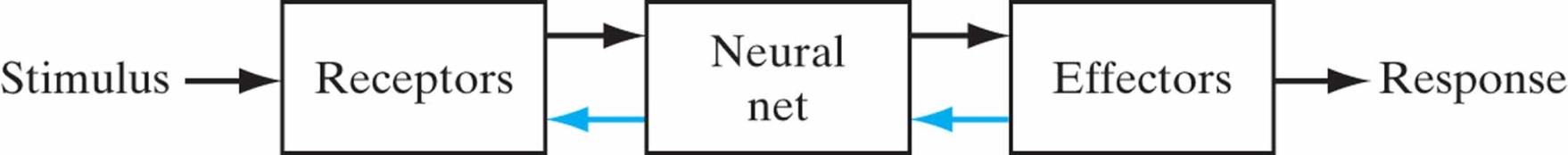 The Pyramidal Cell
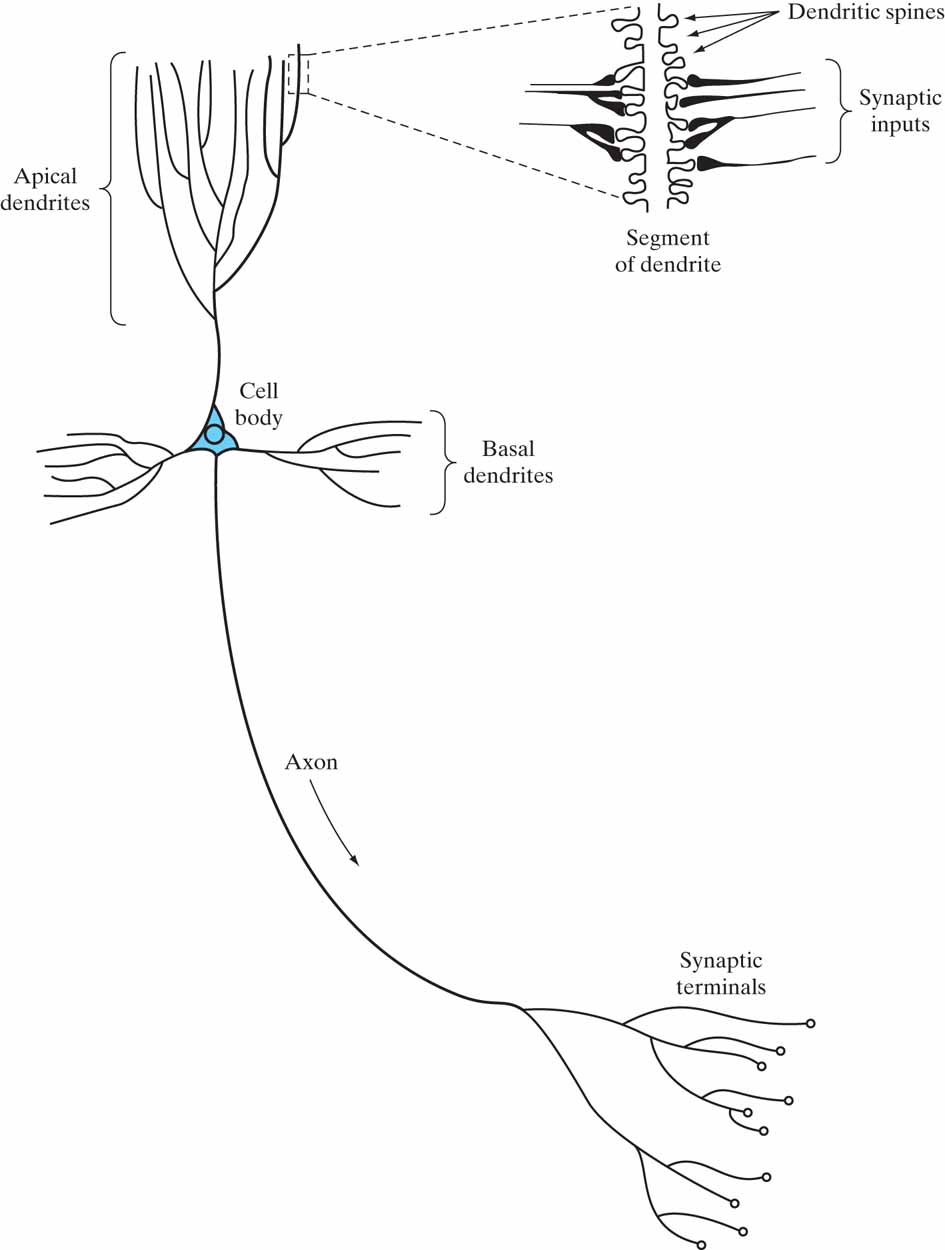 http://youtu.be/gcK_5x2KsLA
Human Brain
There are both small-scale and large-scale anatomical organizations 
Different functions take place at lower and higher levels
Figure 4   Cytoarchitectural map of the cerebral cortex. The different areas are identified by the thickness of their layers and types of cells within them. Some of the key sensory areas are as follows: Motor cortex: motor strip, area 4; premotor area, area 6; frontal eye fields, area 8. Somatosensory cortex: areas 3, 1, and 2. Visual cortex: areas 17, 18, and 19. Auditory cortex: areas 41 and 42. (From A. Brodal, 1981; with permission of Oxford University Press.)
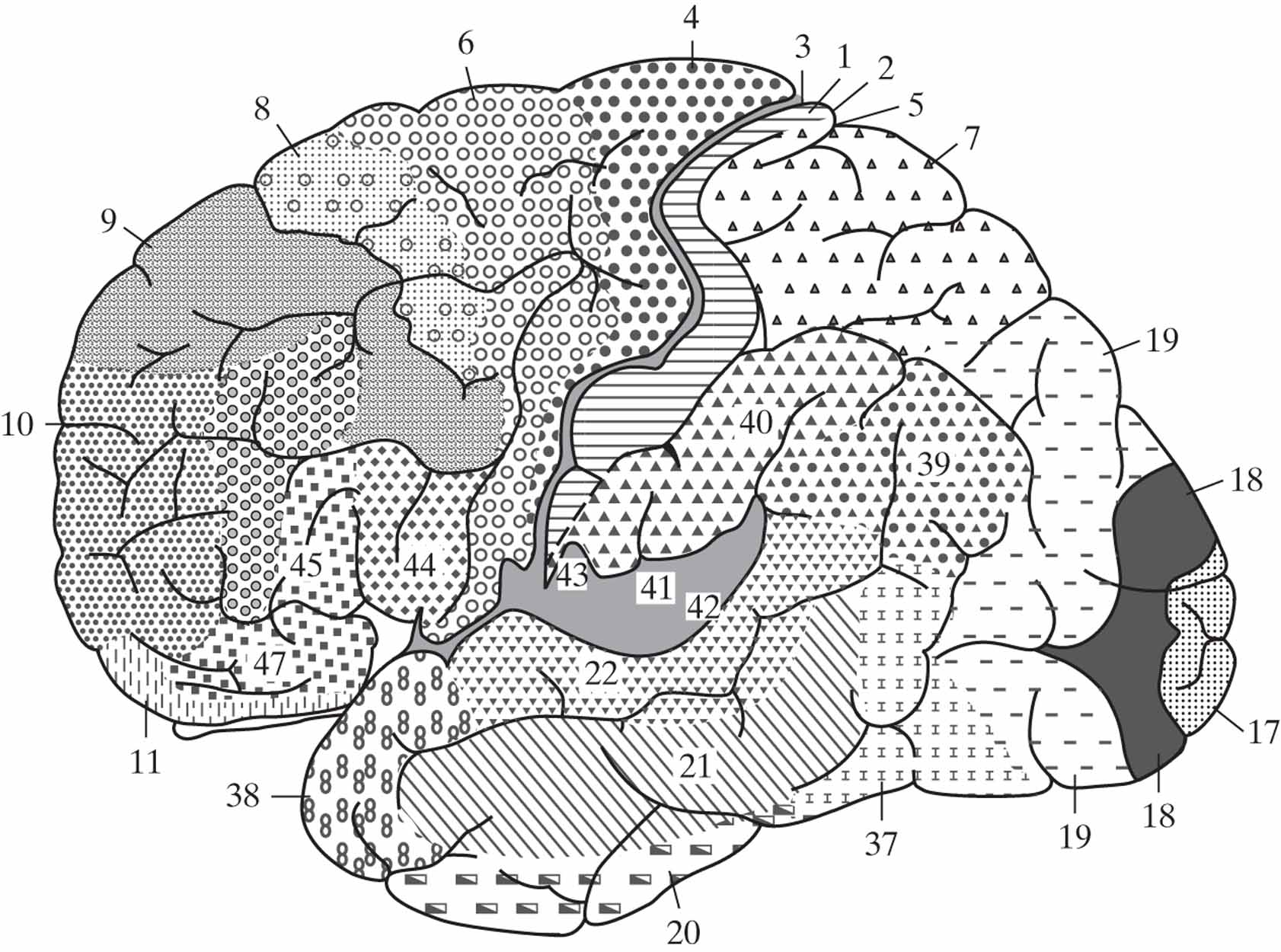 Artificial Neuron Models
Artificial Neuron Models
Artificial Neuron Model
Figure 7   Another nonlinear model of a neuron; wk0 accounts for the bias bk.
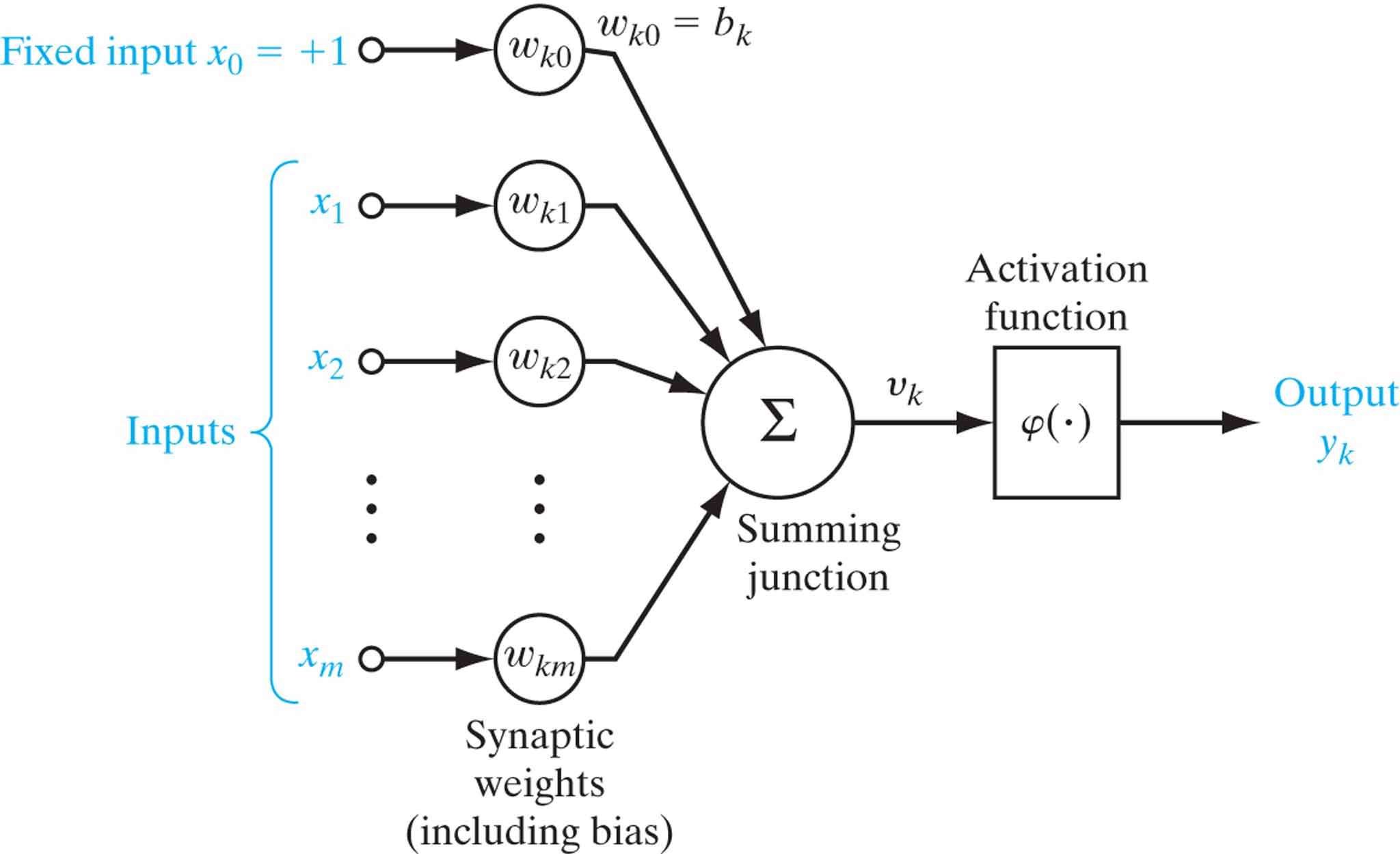